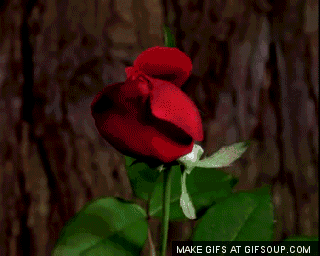 স্বাগতম
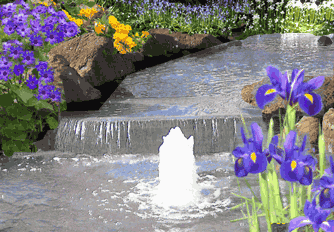 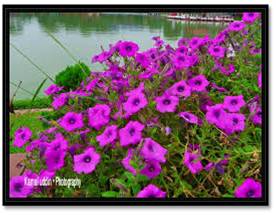 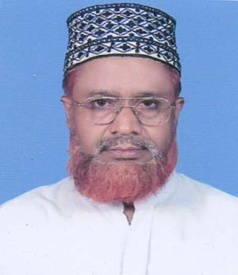 পরিচিতি।
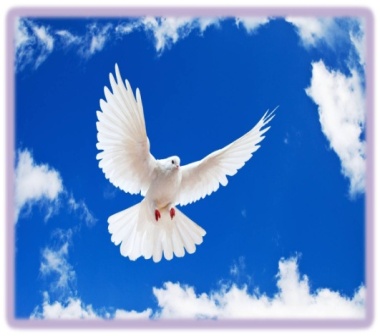 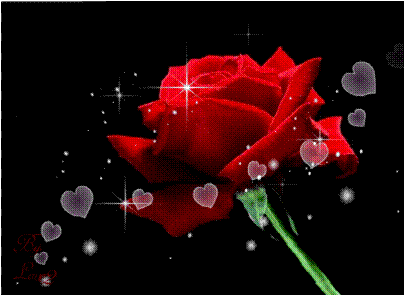 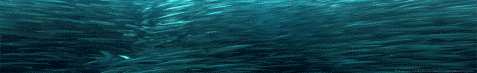 মোঃফয়জুল ইসলাম। 
   সহকারি শিক্ষক। (ইসলাম ও নৈতিক শিক্ষা)।
   কামান খোলা  অ, মু, পলিটেকনিক একাডেমী।
       পোঃ-দালাল বাজার- উপজেলাঃ-সদর।
                   জেলা;-লক্ষ্মীপুর। 
            মোবাইল নম্বর-০১৭১৭৩৮৩৪৬৪।
তোমরা বলতো দেখি  মহানবী সঃ এর কনিষ্ট 		স্ত্রীর  নাম কী ?
তোমরা বলতো দেখি মহিলাদের মধ্যে সর্বাধীক      		হাদীস বর্ণনা কারী কে?
[Speaker Notes: শিক্ষক স্লাইডে প্রদর্শিত প্রশ্নদ্বয়ের উত্তর  দ্বারা শিক্ষার্থীদের  মুখ থেকে শিরুণাম  বের করে আনার চেষ্ঠা করবেন ।]
আজকের পাঠের বিষয়
হযরত আয়িশা (রাঃ)   
অধ্যায়  – ৫ম 
পাঠ – ০৫
পৃষ্টা  - ১১৭- 1২০
26-04-18 08.39
4
শিখন ফল
হযরত আয়িশা (রা:) এর পরিচিতি বলতে পারবে  
হযরত আয়িশা (রা:) এর শিক্ষা জীবন ও শিক্ষায় অবদান সম্পর্কে ব্যাখ্যা করতে পারবে । 
হযরত আয়িশা (রা:) এর চারিত্রিক গুণাবলী সম্পর্কে বর্ণনা করতে পারবে  ।
[Speaker Notes: শিক্ষার্থীরা মনোযোগ সহকারে শিখনফল শুনবেন ।]
পরিচিতি
হযরত আয়িশা (রা:)  রাসুল সঃ এর কনিষ্ট স্ত্রী,পীতার নাম হযরত আবু বকর (রা:) , মাতার নাম উম্মে রুম্মান (রা:) । তিনি হিজরতের পূর্বে ৬১৩ খৃীষ্টাব্দে মক্কা নগরীতে  কুরাইশ বংশে জন্ম গ্রহণ করেন । তাঁর উপাধী সিদ্দিকা ও হুমায়রা ,তিনি অত্যান্ত প্রখর মেধাশক্তির অধিকারী ছিলেন । তাঁর মধ্যে শিশুসুলভ বৈশিষ্ট্য ও বিদ্যমান ছিল। খাদিজা (র:) ইন্তেকালের পর  ৪৮০ দিরহাম মোহরানা দ্বারা মহানবী সঃ এর সাথে বিবাহ বন্দনে আবদ্ধ হন ।
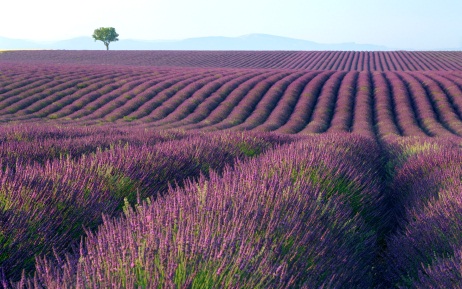 একক কাজ
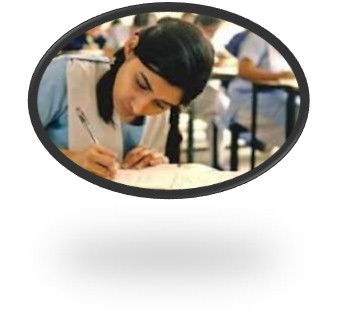 হজরত আয়িশা রাঃ এর পরিচিতি সংক্ষেপে লেখ ।
শিক্ষাজীবন
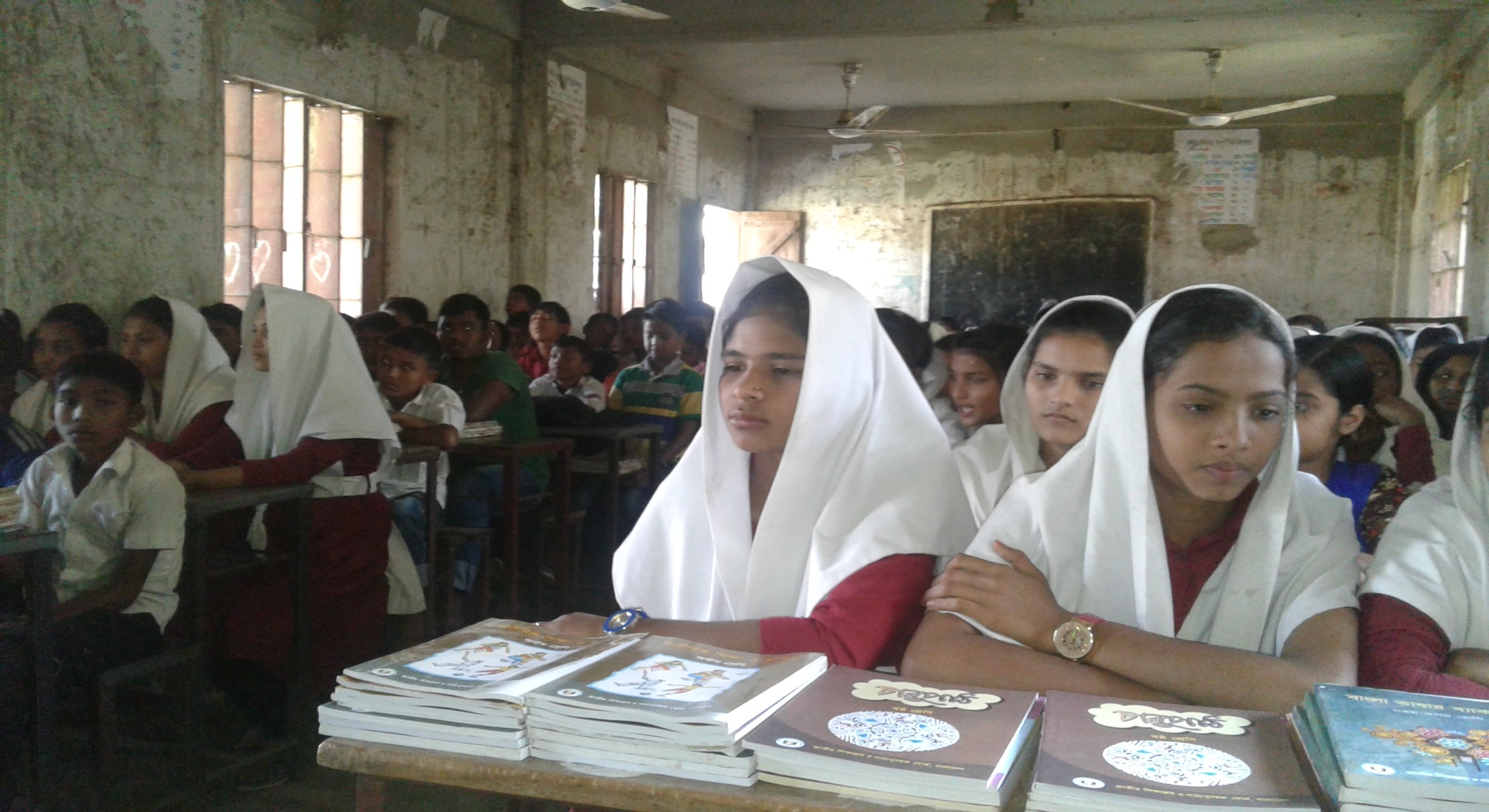 পিতার কাছ থেকে শিক্ষাগ্রহণ 		
সাহিত্য ও ইতিহাস বিষয়ে শিক্ষা লাভ 	
প্রবল ধীশক্তির অধিকারী
শিক্ষায় অবদান
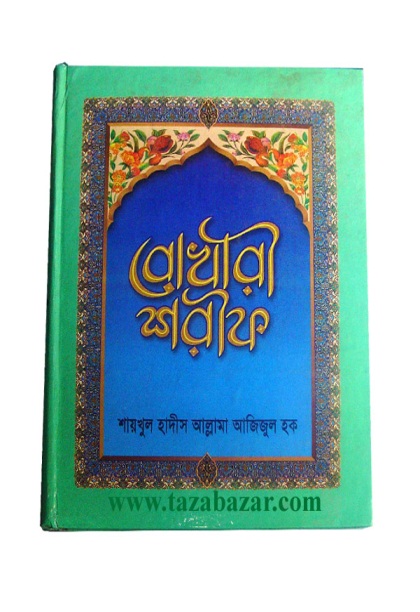 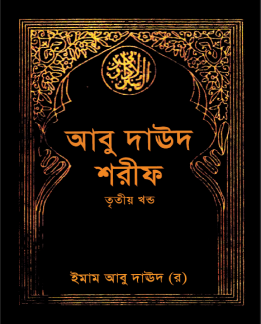 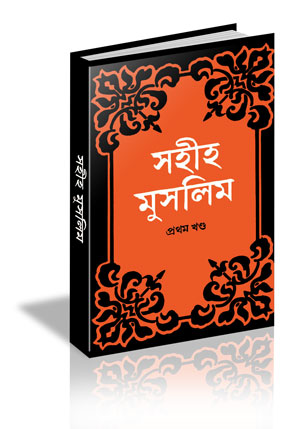 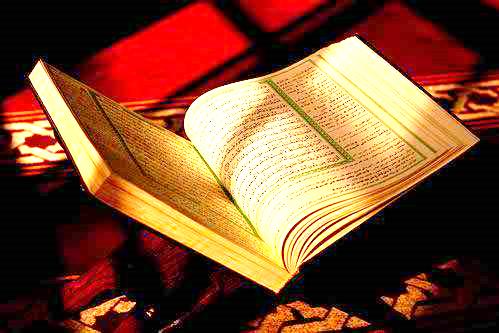 মহিলাদের মধ্যে সর্বাধিক হাদীস বর্ণনা কারী 
তাঁর বর্ণিত হাদীস সংখ্যা ২২১০ 		
তাফসীর , ফিকহ , ও হাদীস শাস্ত্রের পণ্ডিত 
শরীয়তের বিভিন্ন জটিল মাসায়েলের সমাধান 	 
হাদীস বিষয়ক শিক্ষক
গুণাবলী
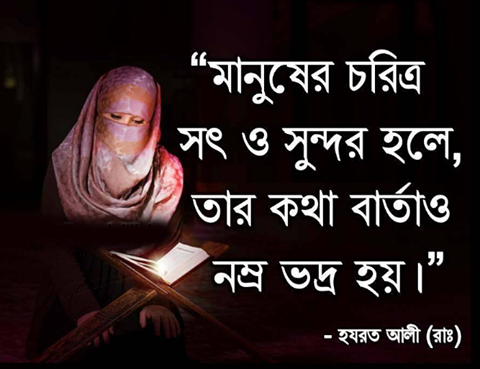 অনন্যসুন্দরী , তীক্ষ্ণমেধাশক্তি সম্পন্ন 	
সৎ ও সুন্দর জীবন যাপন কারিণী 
আদর্শ স্বামী সেবিকা				 
সত্যের সাধক ও সদালাপী 			
চরম ধৈর্য্যশীল  					
পরোপকারক ও কঠোর পর্দাশীল 		
তার চারিত্রিক পবিত্রতায় আল্লাহর সাক্ষী
[Speaker Notes: পয়েন্ট সমূহ শিক্ষক নিজে ব্যাখ্যা করবেন ।]
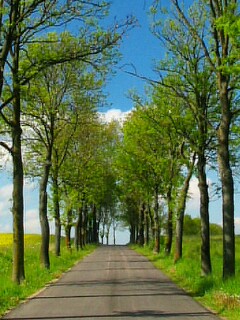 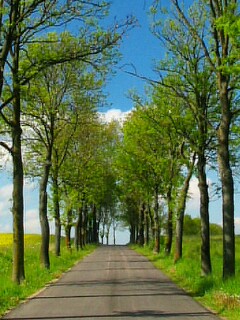 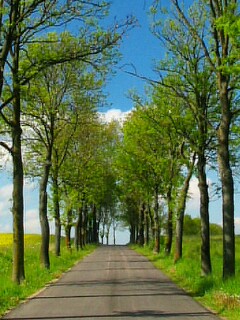 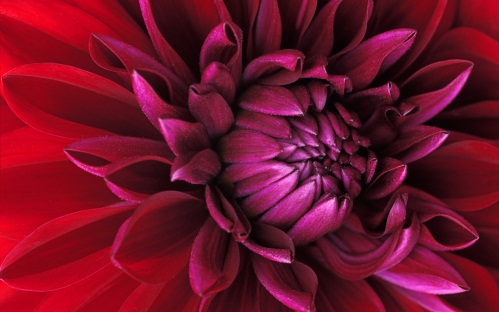 জোড়ায় কাজ
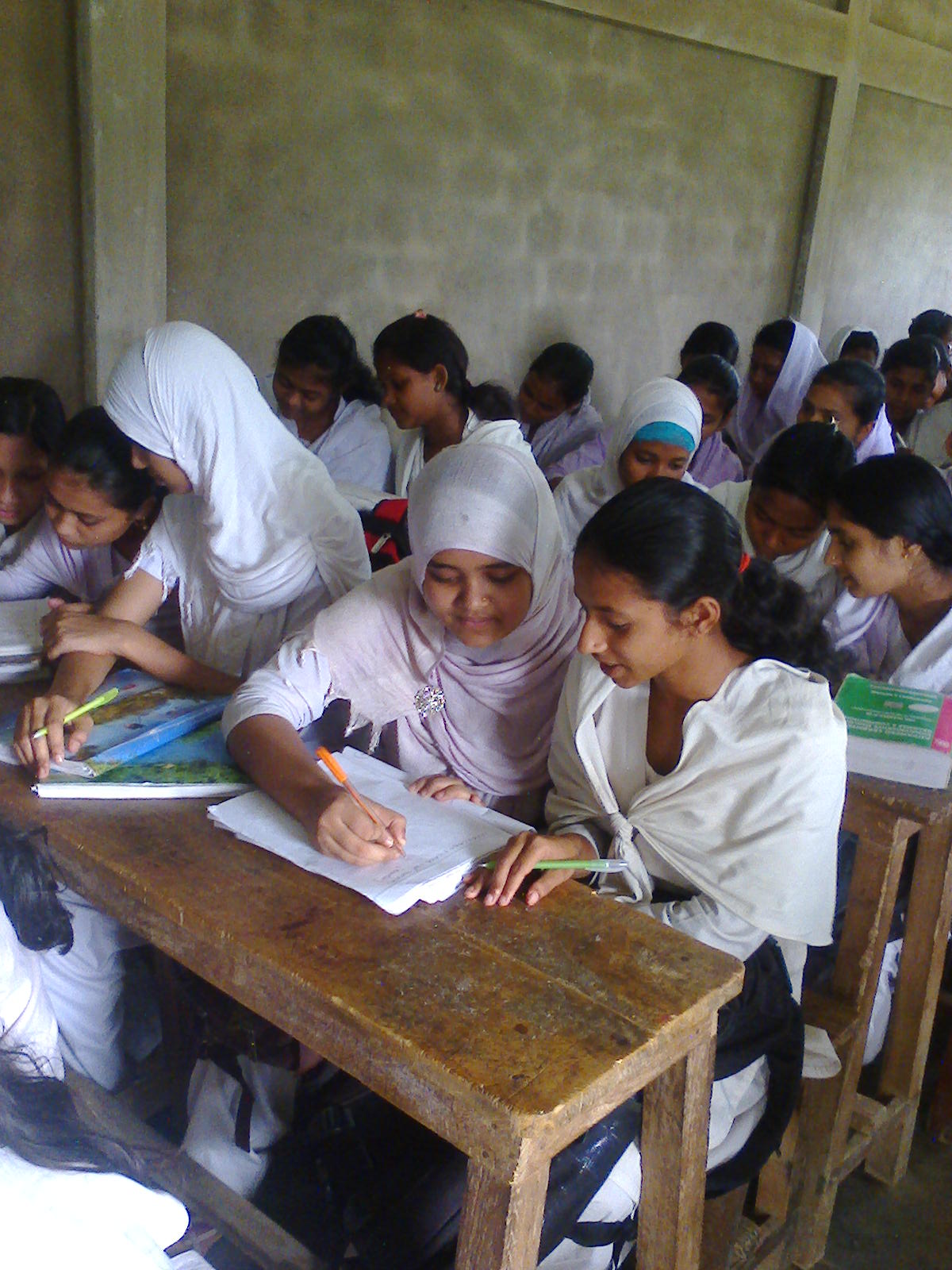 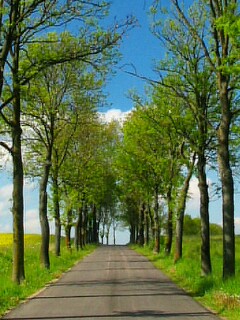 হজরত আয়েশা রাঃ এর চারিত্রিক গুণাবালী উল্লেখ কর ।
[Speaker Notes: জোড়ায় কাজে সময় ২/৩ মিঃ দেয়া যেতে পারে । কাজ শিক্ষক নিজে তদারকী করবেন ।]
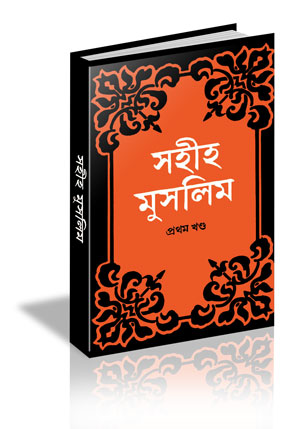 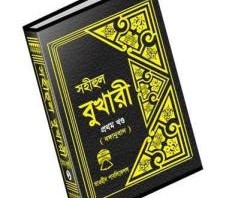 রাসুল সঃ এর বাণী
“নারীজাতির উপর হযরত আয়েশা এর মর্যদা তেমন , যেমন খাদ্য সামগ্রীর উপর সারীদের মর্যদা” । (বুখারী,ই বনে মাজাহ)
হযরত আয়িশা হলেন মহিলাদের সাহায্য কারিনী  		
তাঁকে লক্ষ্য করে মহানবী সঃ বলেন – “হে আয়িশা 		জীব্রাইল তোমাকে সালাম  দিচ্ছে” । (বোখারী)
[Speaker Notes: হাদিস  শিক্ষক নিজে ব্যাখ্যা করবেন ।]
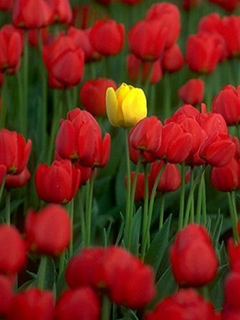 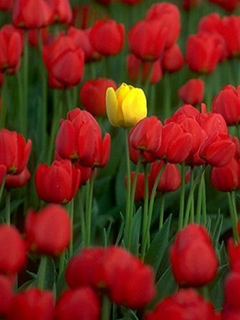 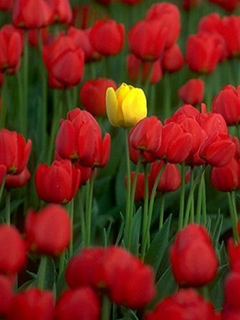 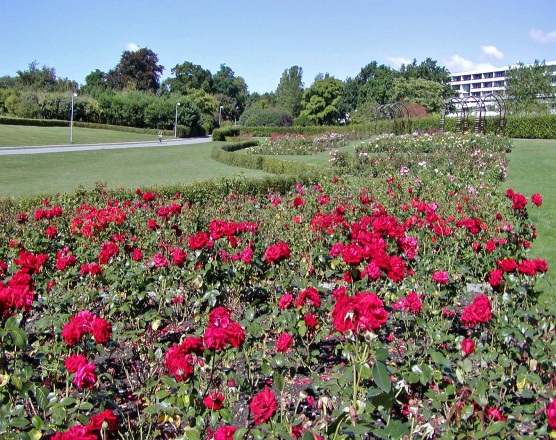 দলগত কাজ
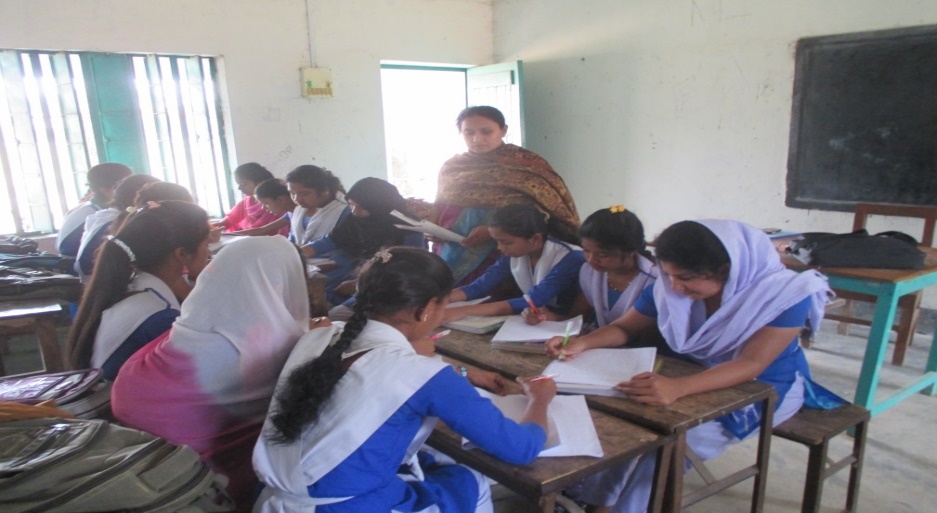 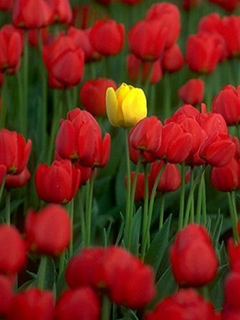 হজরত আয়িশা রা: এর সাতটি চারিত্রীক গুণাবলী উল্লেখ কর ।
[Speaker Notes: দলীয় কাজে সময় ৪/৫মিঃ দেয়া যেতে পারে । কাজ শিক্ষক নিজে তদারকী করবেন এবং তাদের স্বক্রিয়তা যাচাই করবেন ।]
মুল্যায়ন
হযরত আয়িশা রা: এর পিতার নাম কী ? 
হযরত আয়িশা রাঃ এর সংগৃহীত হাদীস সংখ্যা কত ?
কোন ঘটনা দ্বারা রাসুল সঃ চিন্তিত ছিলেন ?
তিনি হিজরীর কোন সনে ইন্তেকাল করেন ? 
তাঁকে কোথায় সমাহিত করা হয় ?
[Speaker Notes: মূলায়ানের প্রশ্ন সূনির্দিষ্ট ভাবে শিক্ষার্থীদের থেকে করা যেতে পারে ।]
বাড়ির কাজ
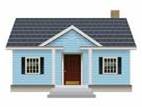 হযরত আয়িশা রা: এর চারিত্রিক বৈশিষ্ট্য সমূহ বর্ণনা কর
[Speaker Notes: বাড়ির কাজ শিক্ষার্থীদেরকে নিজ নিজ খাতায় লিখতে বলবে ।]
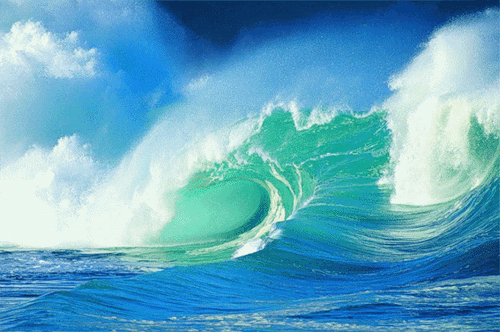 সকলকে ধন্যবাদ
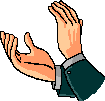 [Speaker Notes: শিক্ষার্থীদের ধন্যবাদ জ্ঞাপন দ্বারা শিক্ষক শ্রেণি কক্ষ থেকে বিদায় নিবেন।]
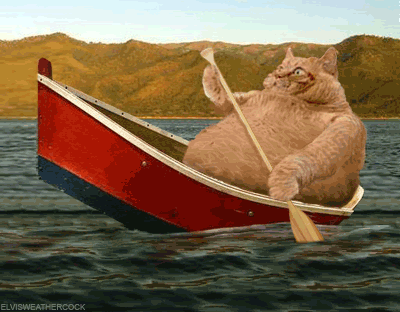 খোদা হাফেজ
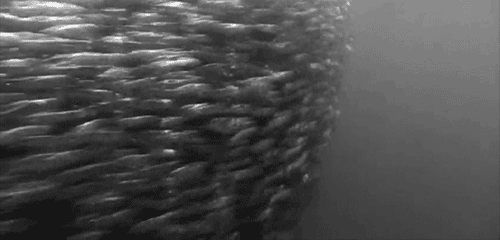